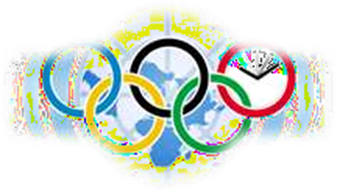 THE MODERN OLYMPIC GAMES
HISTORY
THE OLYMPIC MOVEMENT :PHILOSOPHY AND SPORTSMANSHIP.
WHAT DO THE OLYMMPIC RINGS MEAN?
FLAME AND TORCH
THE OLYMPIC OATH .
RINGS AND FLAGS
ANTHEM.
RELEASE OF DOVES.
WHAT IS THE OLYMPIC CREED 
THE VICTORY CEREMONY.
CLOSING STATEMENT.
MODER OLYMPIC GAMES:  VIDEO.
THE MODERN OLYMPIC GAMES
Coubertin  believed  that 
could inspire a feeling of unity and peace among the many nations  of the world.
In 1894 at an international congress.
The International Olympic Committee (IOC) was founded that  year 1894.
Held in Athens in 1896 at the Panatheniac Stadium.
The Olympics have taken place every four years, since the first  games in 1896.
The Winter Olympic Games were introduced in 1924.
Since the first modern Olympic Games in Athens in 1896, the  games have continued to grow throughout the years and more  and more nations have been taking part, as well as more events  being included.
The Olympic Movement
The Olympic Movement is a philosophy created and  promoted by the International Olympic Committee. This  philosophy advocates using sport not just as a physical  activity but also as a means of educating people.
The good sportsmanship, sense of fair play, and respect for  fellow athletes that is developed through participation in  sports teaches men and women of different races, religions,  and nationalities to work peacefully together in competition  toward common goals.
What do the Olympic rings mean?
The colours of the interlinked Olympic rings were chosen by the International  Olympic Committee (IOC), to represent the union of the 5 continents,  Australia, Africa , America , Asia and Europe and further signify the meeting  of the worlds athletes at the Olympic Games.
The plain white background of the Olympic flag is symbolic of peace
throughout the games .
The five colours of the rings from left to right are blue, black and red across the  top with yellow and green along the bottom , these colours may be found on  most flags of the world and officially hold no other particular significance ,  although some believe each colour represents a particular continent.
Flame and Torch
The Olympic Oath
The Olympic Oath
“In the name of all the  competitors I promise that we  shall take part in these Olympic  Games, respecting and abiding  by the rules which govern them,  committing ourselves to a sport  without doping and without  drugs, in the true spirit of  sportsmanship, for the glory of  sport and the honor of our  teams."
Rings and Flag
Anthem
Immortal spirit of antiquity  Father of the true, beautiful and good,  Descend, appear, shed over us thy light
Upon this ground and under this sky  Which has first witnessed thy unperishable fame
Give life and animation to those noble games!  Throw wreaths of fadeless flowers to the victors  In the race and in the strife!
Create in our breasts, hearts of steel!  In thy light, plains, mountains and seas
Shine in a roseate hue and form a vast temple  To which all nations throng to adore thee,
Oh immortal spirit of antiquity!
Motto
The Olympic motto is Citius—Altius—Fortius, which is Latin for  "faster, higher, stronger."   

The motto has been with the Games from the  foundation of the International Olympic  Committee in 1894.
It was proposed by the father of the modern  Olympic Games, Pierre de Coubertin, who got it  from a speech given by a friend of his, Henri  Didon, a Dominican priest and principal of an  academy that used sports as part of its  educational program.
[Speaker Notes: s]
Release of Doves
After the cauldron is lit, doves are released, as a  symbol of peace. This was first done in the 1896  Olympics, and then in the 1920 Olympics.
Since 1920, this has been an official part of the  Opening Ceremony of the Summer Games.

The order—first lighting the cauldron, then  releasing the doves—is important. In the  1988 Seoul Games, they tried it the other way  around.
Unfortunately, many of the doves were in the  area of the cauldron just before it burst into  flames, leading to their unexpected demise.
Seoul 1988 Roast Doves!!!!
What is the Olympic creed?
The Olympic creed was first stated in 1896  by the founder of the modern Olympic  games , Baron Pierre de Coubertin , the  words of the creed are as follows:
The most important thing in the Olympic  Games is not to win but to take part, just as  the most important thing in life is not the  triumph but the struggle. 
The essential  thing is not to have conquered but to have  fought well."
The Victory Ceremony
At the Ancient Games, winners were presented with a simple olive tree  branch which was cut with a gold-handled knife from a wild olive tree. The  Greeks believed that the vitality of the sacred tree was transmitted to the  recipient through the branch.
At the Modern Games, Olympic medals are presented to the winning
athletes who stand on a dais at the completion of their event.
A GOLD medal is presented for first place, SILVER for second and BRONZE  for third. The host city is responsible for designing the medals within the  guidelines set by the IOC.
The national anthem of the winner is played as  each medalist’s national flag is raised.
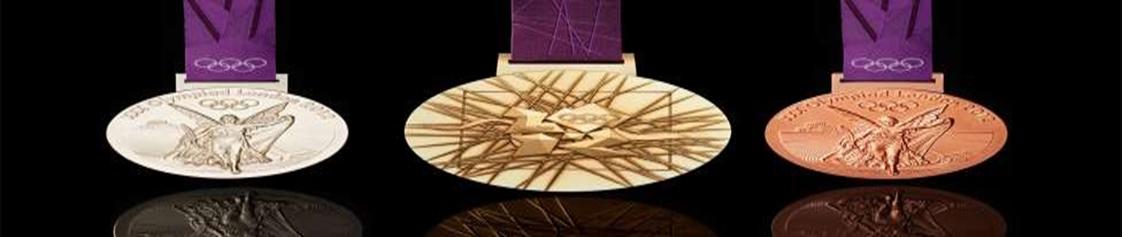 Closing statement
Closing Ceremony
MODERN OLYMPIC GAMES
Thanks